Sebezáchovné dovednosti
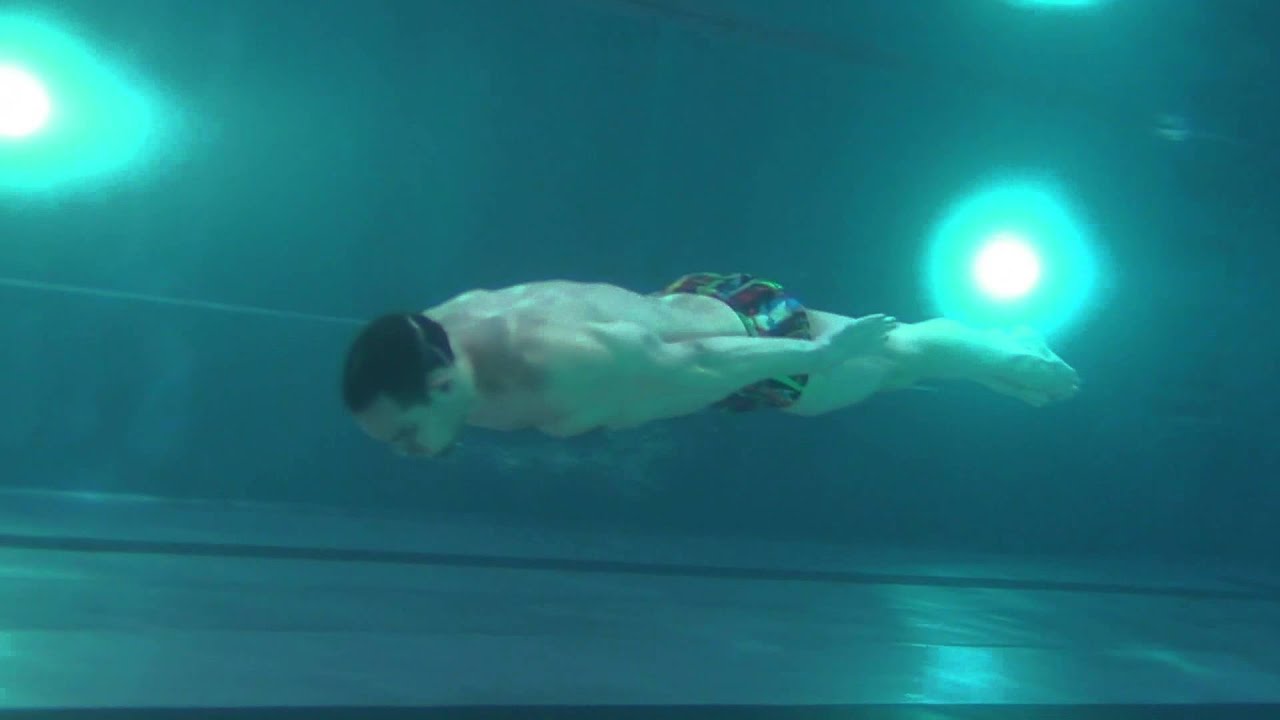 Dovednosti, které se využívají v různých krizových situacích, ke kterým může dojít při pobytu ve vodě a u vody.

Je dobré se tyto dovednosti naučit na takové úrovni, aby je člověk mohl v nenadálé situaci bezpečně využít nejen pro svoji záchranu! 
 
Hlavním cílem je zachovat rozvahu a zvážit možnosti řešení! 


Pro zvládnutí těchto situací je třeba se s nimi seznámit a vyzkoušet je jak v optimálních, tak i ve ztížených podmínkách.
vznášení
Floating  - jeden ze způsobů, jak se udržet na hladině bez pohybů končetin
Po hlubokém nádechu je tělo na zádech v šikmé poloze vzhledem k hladině, hlava v záklonu a obličej nad hladinou.
dýchání
základ správného vznášení 
 rychlý výdech + rychlý a hluboký nádechu + zadržení dechu 
 plytké a pomalé dýchání + výdech jen zhruba do třetiny vitální kapacity – bez zadržení dechu

Vznášení - indikuje, že plavec již nemá obavy a strach z vodního prostředí. Bývá využívána v situacích, kdy se plavec potřebuje poměrně dlouhou dobu udržet na hladině s minimálním energetickým výdejem.
Šlapání vody
využíváme také pohyby paží
Plavání v oděvu
významná praktická dovednost
Volíme plavecký způsob, při kterém není třeba vynořovat paže z vody.
Při svlékání oděvu ve vodě dodržujeme tyto zásady:
jsme-li obuti, začínáme zouváním bot
nejprve svlékáme ty části oděvu, které nejvíce omezují plavecké pohyby a jsou nejtěžší
při svlékání vrchní části oděvu nezvedáme paže nad vodu, při potopení převlékneme přes hlavu
svlékáme se v klidu, klidně a pravidelně dýcháme
pokud budeme oděv později potřebovat, namotáváme jednotlivé svršky na sebe do jednoho balíku
Plavání pod vodou
Patří do rejstříku dovedností dobrého plavce!
Používá se modifikovaný plavecký způsob prsa, kdy záběry jsou dotaženy až ke stehnům a po záběru pažemi plavec splývá. 

Pohyby jsou prováděny plynule a relativně pomalu, aby plavec šetřil energii.  

Principem je plavat pod vodou, ne na hladině bez dechu! 
Toto lze eliminovat tím, že plavec po každém záběru skloní hlavu a mírně vysadí v bocích. 

 
https://youtu.be/zQ9BDQnnXG0 - plavání pod vodou
zanoření
Kachní zanoření – dlouhý a náročný pobyt pod vodou
Před zanořením je třeba naplavat nad místo, kde se budu potápět. Před zanořením je třeba se zklidnit. Poté provést cca 2–3 maximální nádechy a výdechy, a teprve poté se zanořit.         
https://youtu.be/MNuGW97lM0w  
Delfíní zanoření – krátký pobyt pod vodou
Delfíní zanoření provádíme přímo z plavání, nejčastěji kraulem. Po nádechu se předkloníme a rovnou z pohybu provedeme plynulé zanoření. Pro pobyt pod vodou nám musí stačit běžný nádech.         
https://youtu.be/w-r1710fK7c
Další dovednosti
Pády do vody s následným plaváním
 Plavání s omezeným pohybem paží a nohou
 Přeprava předmětů – nad hlavou, po vodě
 Vyplavání z proudu
Sebezáchovné plavecké dovednosti jsou v ČR poměrně málo vyučovány a není na ně kladen přiměřený důraz! 

Výskyt těchto kritických situací se nám může zdát málo pravděpodobný!
Pokud však plavec zvládne tyto dovednosti v simulovaných podmínkách, získá sebevědomí, že je schopen se vypořádat se situacemi, které nyní nemůžeme předpokládat. 

https://www.fsps.muni.cz/inovace-SEBS-ASEBS/elearning/didaktika-plavani/sebezachovne-dovednosti - Lukášek, M. Sebezáchovné plavecké dovednosti